46 Y, E
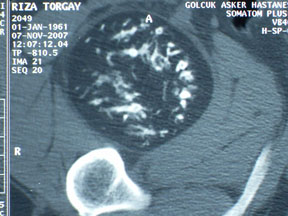 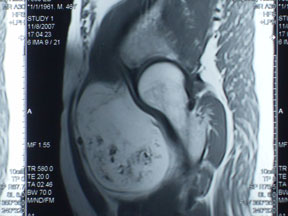 OSTEOLİPOMA